CENTRO UNIVERSITÁRIO DO PARÁCURSO DE MEDICINA
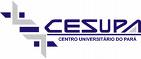 Projeto de Intervenção para Melhoria da Qualidade do Atendimento à População de Usuários Portadores de Hipertensão e Diabetes

TORRES JUNIOR, J.A.G.




Macapá – Amapá
2014
Orientação:
BONAT, P.F.
INTRODUÇÃO
A hipertensão e diabetes são doenças crônicas não transmissíveis, sendo duas das principais causa de óbito do pais.
Malfatti e Assunção, (2011)
Projeto de intervenção para melhoria da qualidade do atendimento à população de usuários portadores de hipertensão e diabetes
Introdução
Município de Ferreira Gomes
População: 5802, 30146 homens e 2756 mulheres.
UBS Maria Joana
Quadro técnico conta com 1 enfermeira, 2 técnicas de enfermagem, 2 ACS.

Situação do programa de hipertensão e diabetes antes da intervenção.
Projeto de intervenção para melhoria da qualidade do atendimento à população de usuários portadores de hipertensão e diabetes
Introdução
Identificação precoce dos casos e o estabelecimento do vínculo entre os usuários e unidades básicas de saúde são imprescindíveis ao sucesso do controle
O acompanhamento da HAS e DM na atenção primária poderá evitar o surgimento e progressão de complicações, reduzindo internações hospitalares e mortalidade relacionada a esses agravos
Silva et al (2011).
Projeto de intervenção para melhoria da qualidade do atendimento à população de usuários portadores de hipertensão e diabetes
OBJETIVO
2.1 - Objetivo Geral
Melhoria da Qualidade do Atendimento à População de Usuários Portadores de Hipertensão e Diabetes
Projeto de intervenção para melhoria da qualidade do atendimento à população de usuários portadores de hipertensão e diabetes
OBJETIVO
2.2 – Objetivos Específicos
1. Ampliar a cobertura de hipertensos e/ou diabéticos:
-Cadastrar 100% dos hipertensos e diabéticos da área de abrangência de saúde.

2. Melhorar a qualidade da atenção a hipertensos e/ou diabéticos:
Realizar exame clínico apropriado e garantir a realização de exames complementares
Priorizar a prescrição de medicamentos da farmácia popular
Avaliação odontológica quando necessária
Objetivo
3. Melhorar a adesão de hipertensos e/ou diabéticos ao programa:
Buscar 100% dos hipertensos faltosos às consultas conforme a periodicidade recomendada

4. Melhorar o registro das informações:
Manter planilha de acompanhamento atualizada

5. Mapear hipertensos e diabéticos de risco para doença 
Avaliar fatores de risco cardiovascular periodicamente
Projeto de intervenção para melhoria da qualidade do atendimento à população de usuários portadores de hipertensão e diabetes
Objetivo
6. Promover a saúde de hipertensos e diabéticos:
Orientação dietética adequada
Orientação e incentivo a prática regular de atividade física 
Orientação sobre os riscos do tabagismo .
Orientação sobre higiene bucal .
Projeto de intervenção para melhoria da qualidade do atendimento à população de usuários portadores de hipertensão e diabetes
MÉTODO
Recadastramento de hipertensos e diabéticos.
Ficha para acompanhamento e monitoramento

Ações:
Ações no eixo de Monitoramento e Avaliação
Ações no eixo de Organização e Gestão do Serviço
Projeto de intervenção para melhoria da qualidade do atendimento à população de usuários portadores de hipertensão e diabetes
Método
Ações no eixo de Engajamento público
Ações no eixo de Qualificação da Prática Clínica
Logística
Projeto de intervenção para melhoria da qualidade do atendimento à população de usuários portadores de hipertensão e diabetes
RESULTADOSEDISCUSSÃO
Projeto de intervenção para melhoria da qualidade do atendimento à população de usuários portadores de hipertensão e diabetes
1° mês - 17,5%
2° mês - 27,8%
3° mês – 46,2%
Projeto de intervenção para melhoria da qualidade do atendimento à população de usuários portadores de hipertensão e diabetes
1° mês - 29,3%
2° mês - 48,3%
3° mês – 82,8%
Projeto de intervenção para melhoria da qualidade do atendimento à população de usuários portadores de hipertensão e diabetes
Projeto de intervenção para melhoria da qualidade do atendimento à população de usuários portadores de hipertensão e diabetes
Projeto de intervenção para melhoria da qualidade do atendimento à população de usuários portadores de hipertensão e diabetes
Projeto de intervenção para melhoria da qualidade do atendimento à população de usuários portadores de hipertensão e diabetes
Projeto de intervenção para melhoria da qualidade do atendimento à população de usuários portadores de hipertensão e diabetes
Projeto de intervenção para melhoria da qualidade do atendimento à população de usuários portadores de hipertensão e diabetes
Projeto de intervenção para melhoria da qualidade do atendimento à população de usuários portadores de hipertensão e diabetes
Bastos, Andrade e Soares (2005)
Projeto de intervenção para melhoria da qualidade do atendimento à população de usuários portadores de hipertensão e diabetes
Projeto de intervenção para melhoria da qualidade do atendimento à população de usuários portadores de hipertensão e diabetes
Projeto de intervenção para melhoria da qualidade do atendimento à população de usuários portadores de hipertensão e diabetes
Projeto de intervenção para melhoria da qualidade do atendimento à população de usuários portadores de hipertensão e diabetes
Projeto de intervenção para melhoria da qualidade do atendimento à população de usuários portadores de hipertensão e diabetes
Projeto de intervenção para melhoria da qualidade do atendimento à população de usuários portadores de hipertensão e diabetes
Discussão
Importância da intervenção para a equipe:
Treinamentos.

Importância da intervenção para o serviço:
Monitoramento e fichas de registro de HAS e DM.
Periodicidade das consultas.
Dias de atendimentos apenas para HAS e DM.

Importância da intervenção para a comunidade:
Melhora da qualidade do programa de hipertensão e diabetes e aumento da adesão dos pacientes.

Incorporação da intervenção e continuidade.
Projeto de intervenção para melhoria da qualidade do atendimento à população de usuários portadores de hipertensão e diabetes
REFLEXÃO CRITICA SOBRE SEU PROCESSO PESSOAL DE APRENDIZAGEM
Desenvolvimento do curso em relação as expectativas.

Significado do curso para a Pratica pessoal

Aprendizado mais relevante.
Projeto de intervenção para melhoria da qualidade do atendimento à população de usuários portadores de hipertensão e diabetes